0
Chapter 20
Three Domains of Life
You Must Know
The three domains of life
Horizontal gene transfer
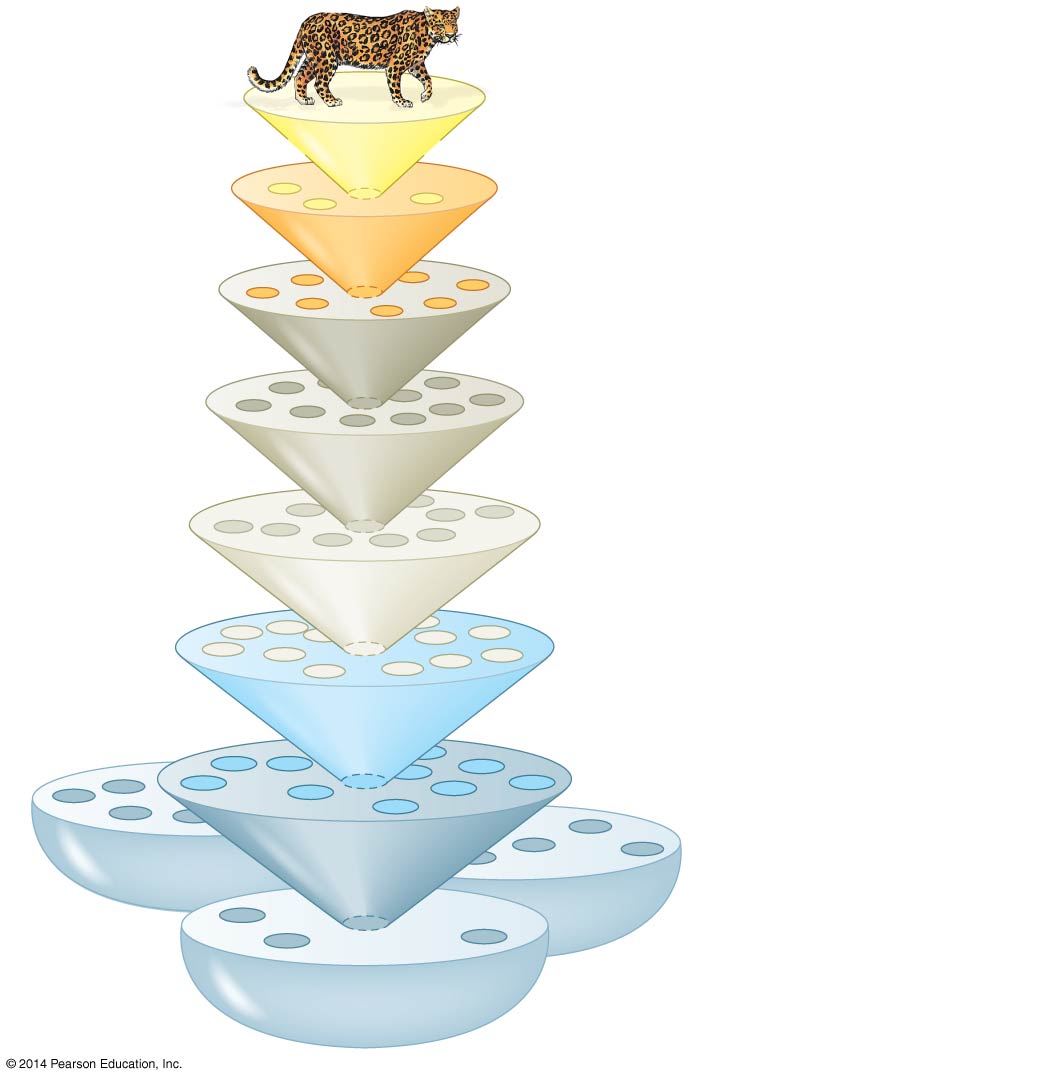 Species:
Genus:
Family:
Order:
Class:
Phylum:
Kingdom:
 Animalia
Domain:
Bacteria
Domain:
Archaea
Domain:
Eukarya
[Speaker Notes: Figure 20.3 Linnaean classification]
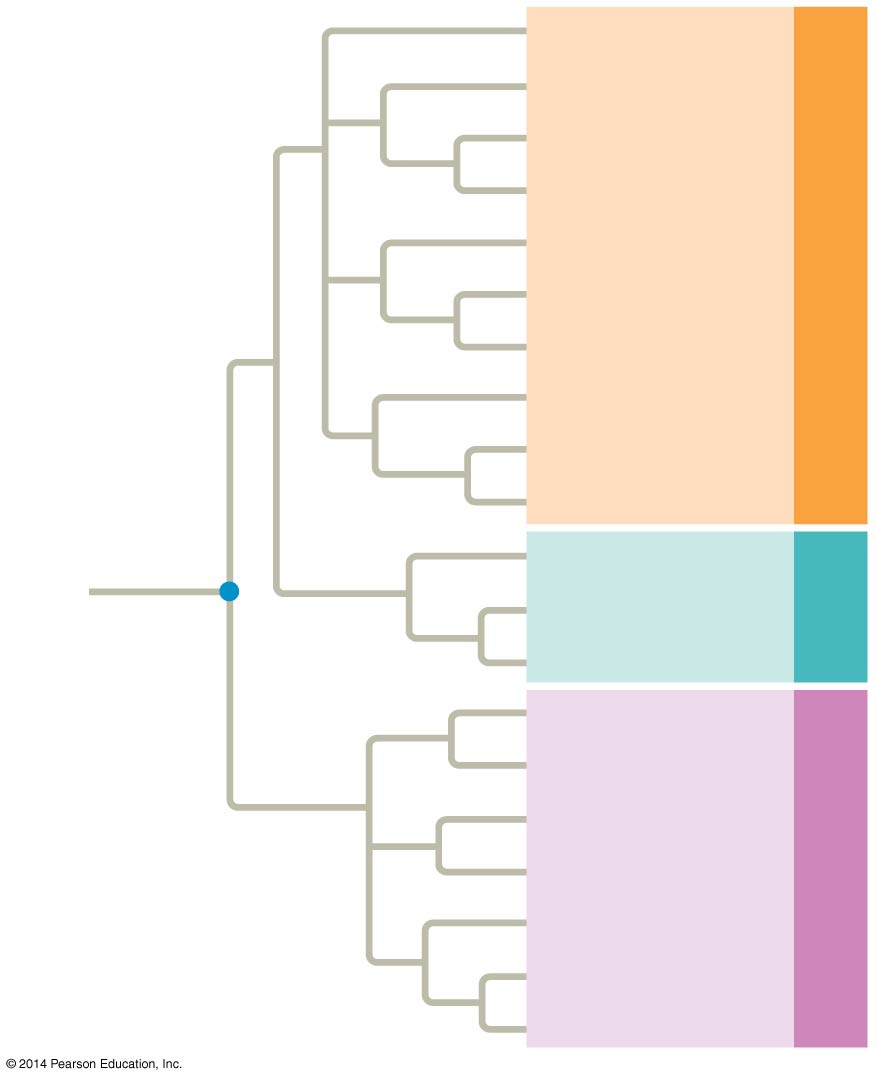 Three Domains 
(This is NOT based on molecular clocks)
Euglenozoans
Forams
Diatoms
Ciliates
Red algae
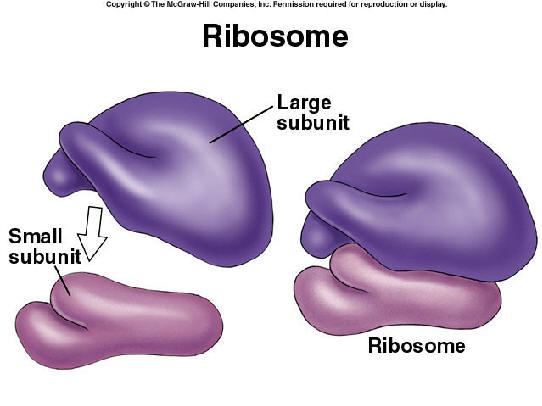 Domain Eukarya
Green algae
Land plants
Amoebas
Fungi
Animals
Nanoarchaeotes
Domain
Archaea
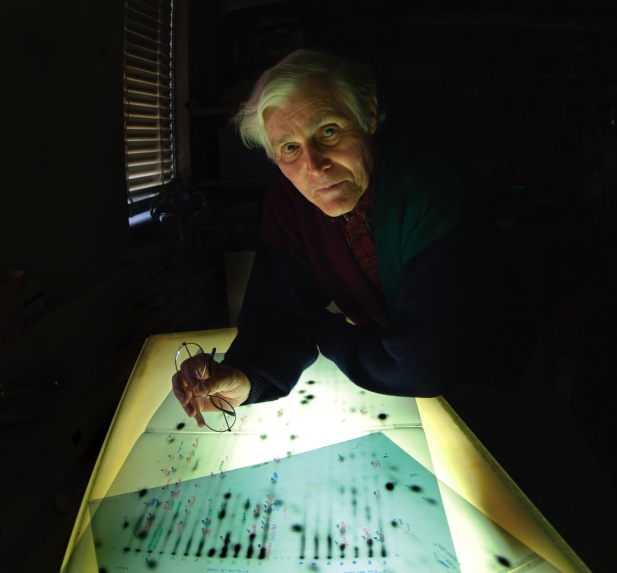 Methanogens
Thermophiles
COMMON
ANCESTOR 
OF ALL LIFE
Proteobacteria
(Mitochondria)*
Chlamydias
Spirochetes
Domain Bacteria
Gram-positive
bacteria
Cyanobacteria
(Chloroplasts)*
Carl Woese
[Speaker Notes: Recently, systematists have gained insight into the very deepest branches of the tree of life through analysis of DNA sequence data. The three-domain system is supported by data from many sequenced genomes. The three-domain system highlights the importance of single-celled organisms in the history of life.  Domains Bacteria and Archaea are single-celled prokaryotes. Only three lineages in the domain Eukarya are dominated by multicellular organisms, kingdoms Plantae, Fungi, and Animalia. The tree of life is based largely on rRNA genes, which have evolved slowly, allowing detection of homologies between distantly related organisms. The tree of life suggests that eukaryotes and archaea are more closely related to each other than to bacteria.]
Horizontal gene transfer is the movement of genes from one genome to another.






Caused by:
Plasmids
Viral infection
Fusion of organisms
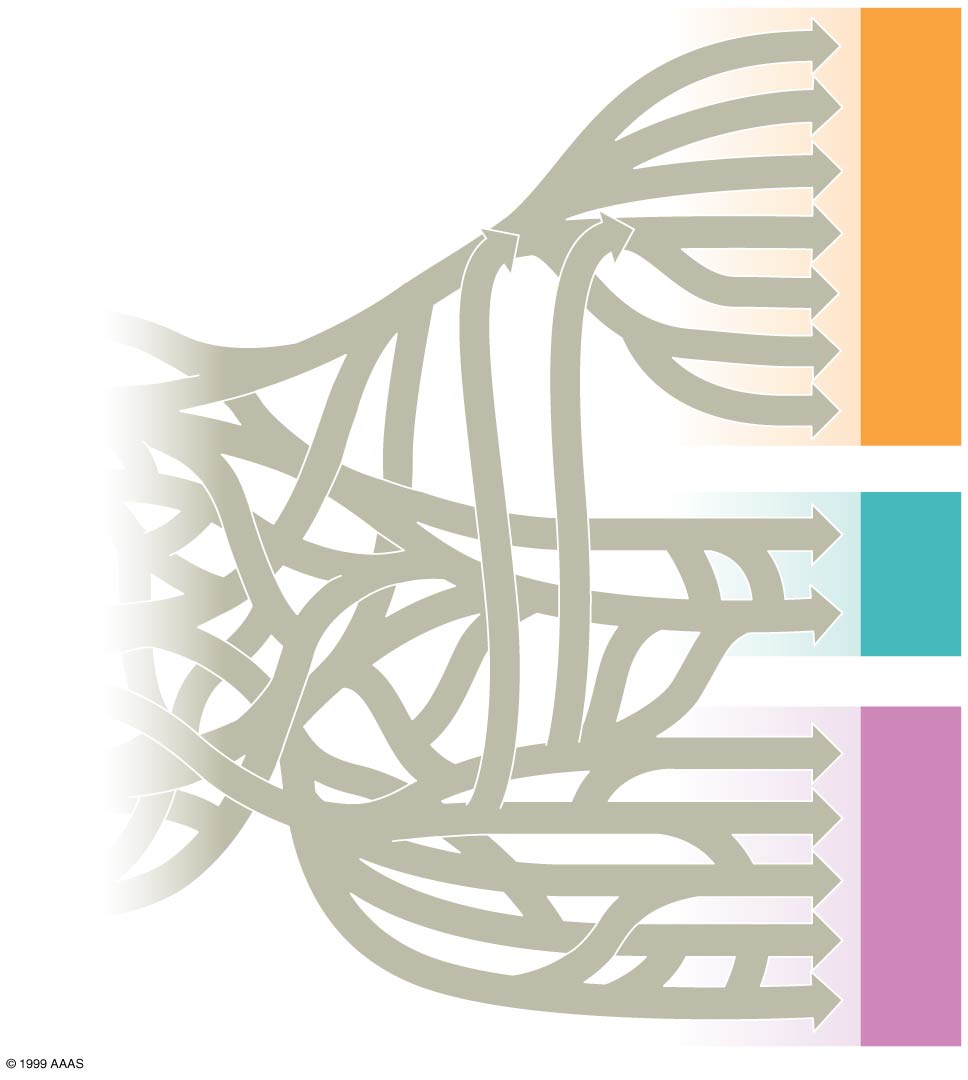 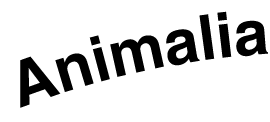 Fungi
Domain Eukarya
Plantae
Chloroplasts
Methanogens
Domain
Archaea
Mitochondria
Ancestral cell
populations
Thermophiles
Cyanobacteria
Proteobacteria
Domain Bacteria
[Speaker Notes: There have been substantial interchanges of genes between organisms in different domains.
Horizontal gene transfer is the movement of genes from one genome to another.
Horizontal gene transfer occurs by exchange of plasmids, viral infection, and fusion of organisms.  Horizontal gene transfer complicates efforts to build a tree of life. Horizontal gene transfer may have been common enough that the early history of life is better depicted by a tangled web than a branching tree.]